Effective Science Engagement and Media
Jadranka Jezeršek Turnes, Kontekst Consulting
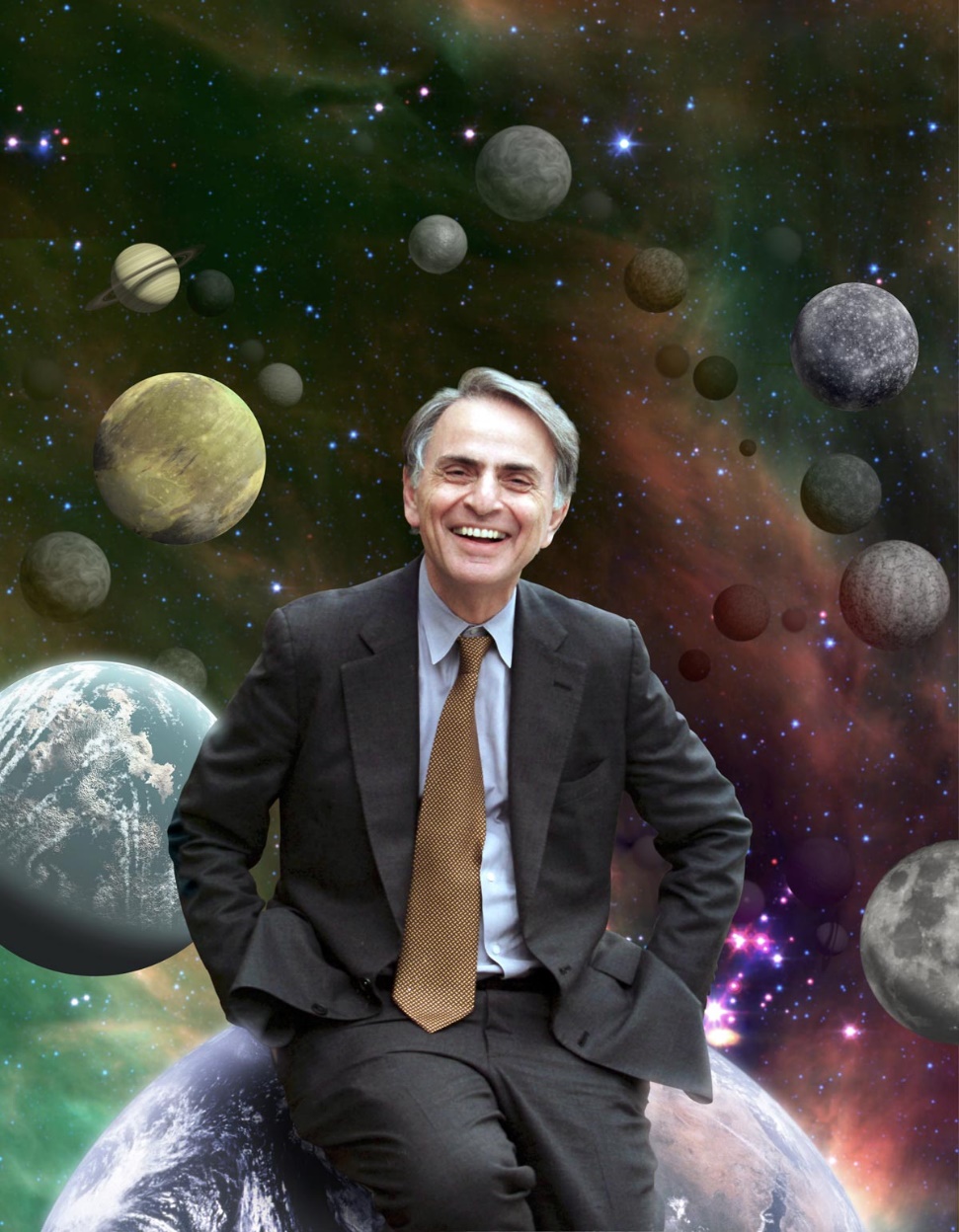 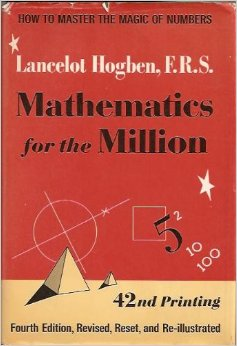 Sir Walter Bodmer
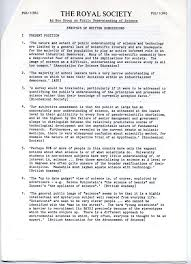 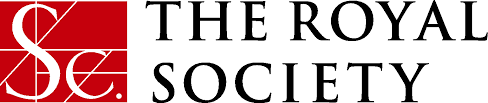 Bodmer Report, 1985
And now?
Why researchers  need sci comm competences?
[Speaker Notes: Zaupanje
Dialog
Transparentnost 
Javni denar
Poslanstvo
Dani schetman – vsak raziskovalec bi moral znati os svojem delu povedati laični javnosti]
A new job to learn
Visibility, consensus, trust
Dialogue with society, policy makers, business, peers, future researchers,.. 

But, 
- do they know how to do it? 
do RI have strategies for implementation?
do RI know how to engage with a dialogue when there is a risk?
can RI deal with pseudoscience? How?
Which research institute is my role model in communicating their science?  Why?  

How they communicate to or with me? 

How do I get their message?
Please participate…
How to progress sci comm in RI?
Why?
Communication
Going forward, be proud
Telling stories about the science
Justifying the spenditures
Making meaning
Prooving. Facts!  
To be listened
Avoiding pseudoscience
This is what scinece and research institutions has to tell about itself.
Engagement!
Storytelling?

Emotions?  

Presentation?  

Facilitation? Moderation?
Science to Come Out of ....its Ivory Tower
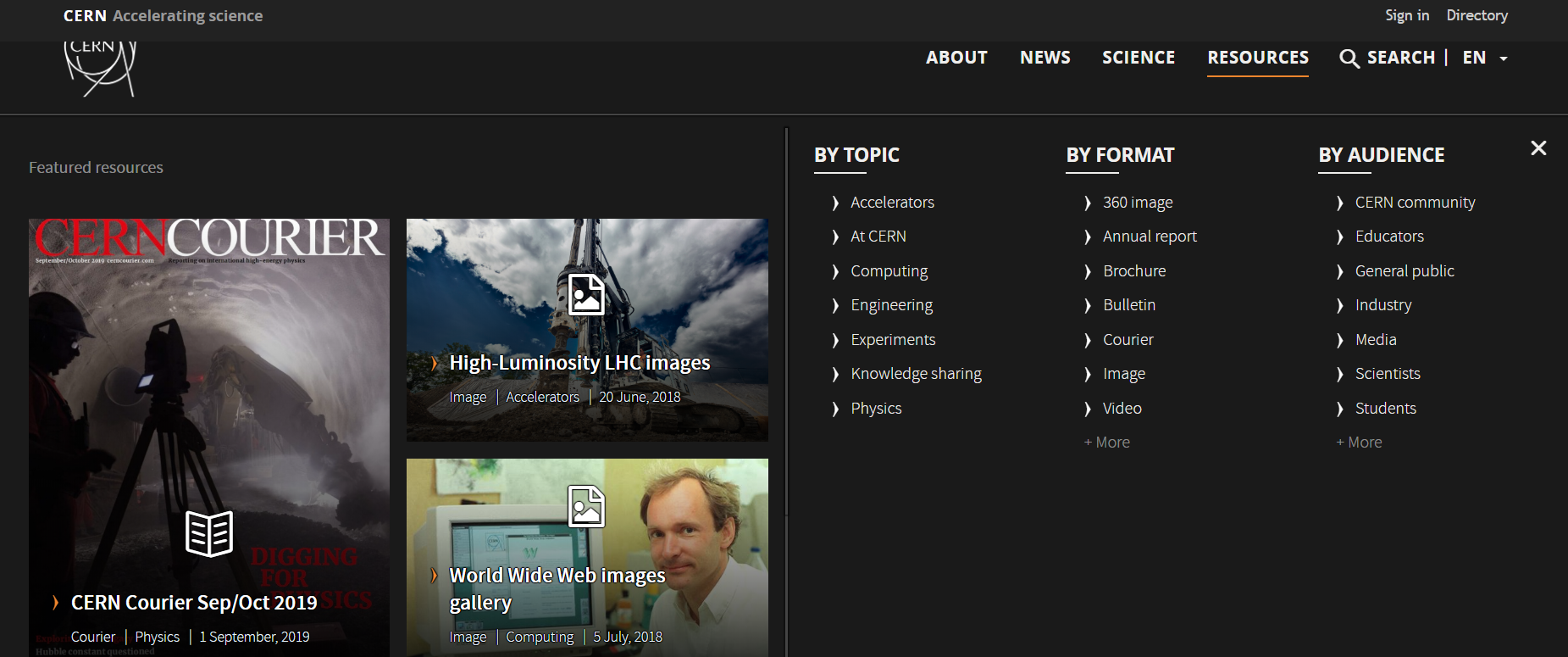 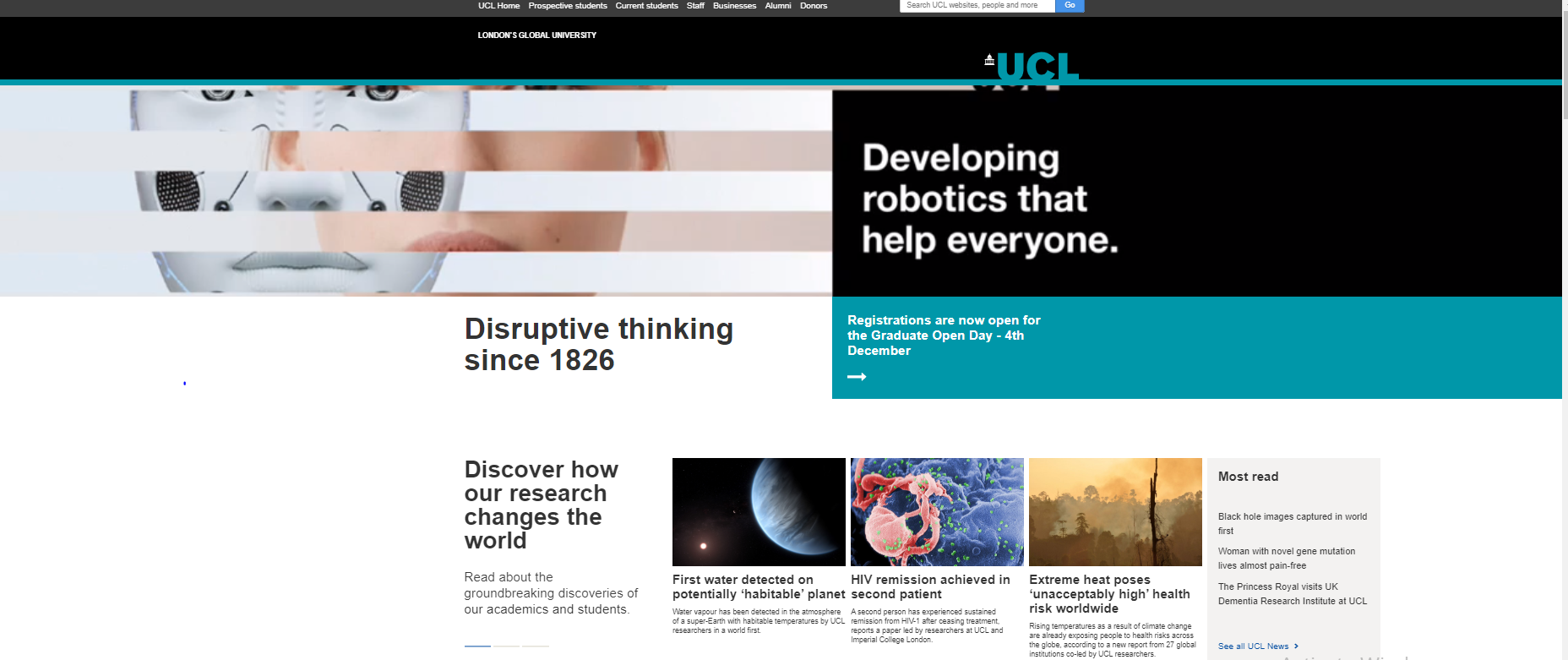 Key words: - impact (results)- knowldege (jobs, work) - mission (better society)
Does this resonate with me?
Structure: regular communication and/ or a specific reason
Science Engagement:  competence of RI
Strategic support  
Proactive   - goals
Building reputation 
Embracing internal and external activities  
Regular events/ editions
Communicating regular key events
Important  engagement for internal audience
Long term – yearly plans
RI: Institutional  communication strategy
Who is (your) target audience?
Who are they? 
What is the level of thier knowledge? 
What is the goal of your 
presentation? 

What do you expect to acomplish? 
How do you visualize the result?

Tailor made the presentations! Define the message in advance!
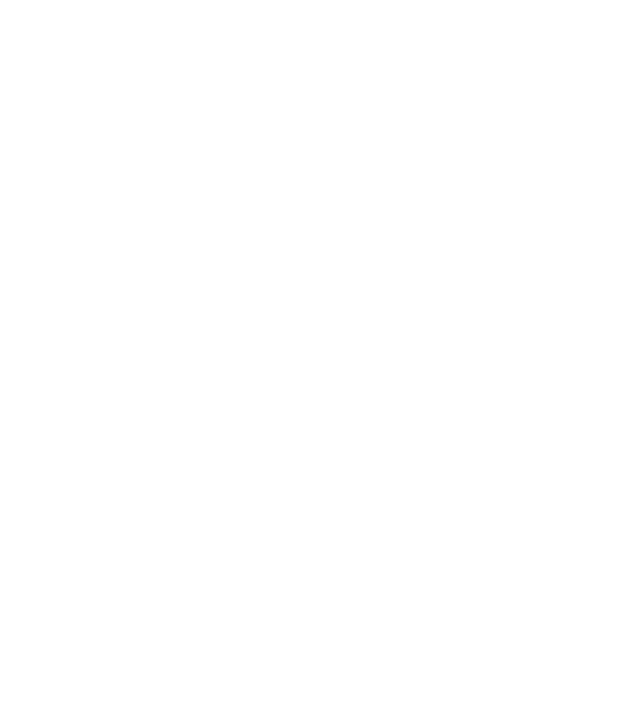 Audience  - Purpose of your presentation
[Speaker Notes: Get over yourself! 
It is about them, not you.]
Communication with Media
Mutual  objective:
Differences
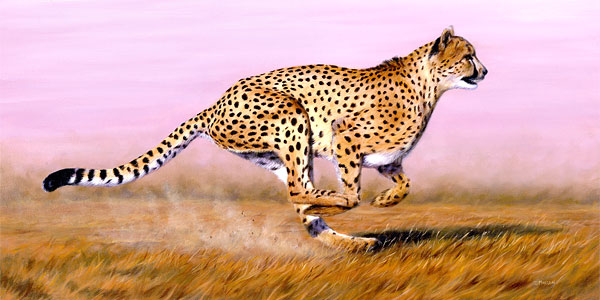 and
Science     Media
Journalists, Editors, Media
Is it newsworthy?
Can be a black & white scenario? 
One or mulitiple sources?
Story format 
Selecting appropriate media
Interaction
Critical impact on the society

Controversion 

Context
Media:What‘ s in it for me?
[Speaker Notes: „We need short, simple, effective story with impact and relevant speakers, who can present!“]
Who writes? 
How they write? 
How they are prepared?
How much time do they have?
What readers want?
Who decides is media?
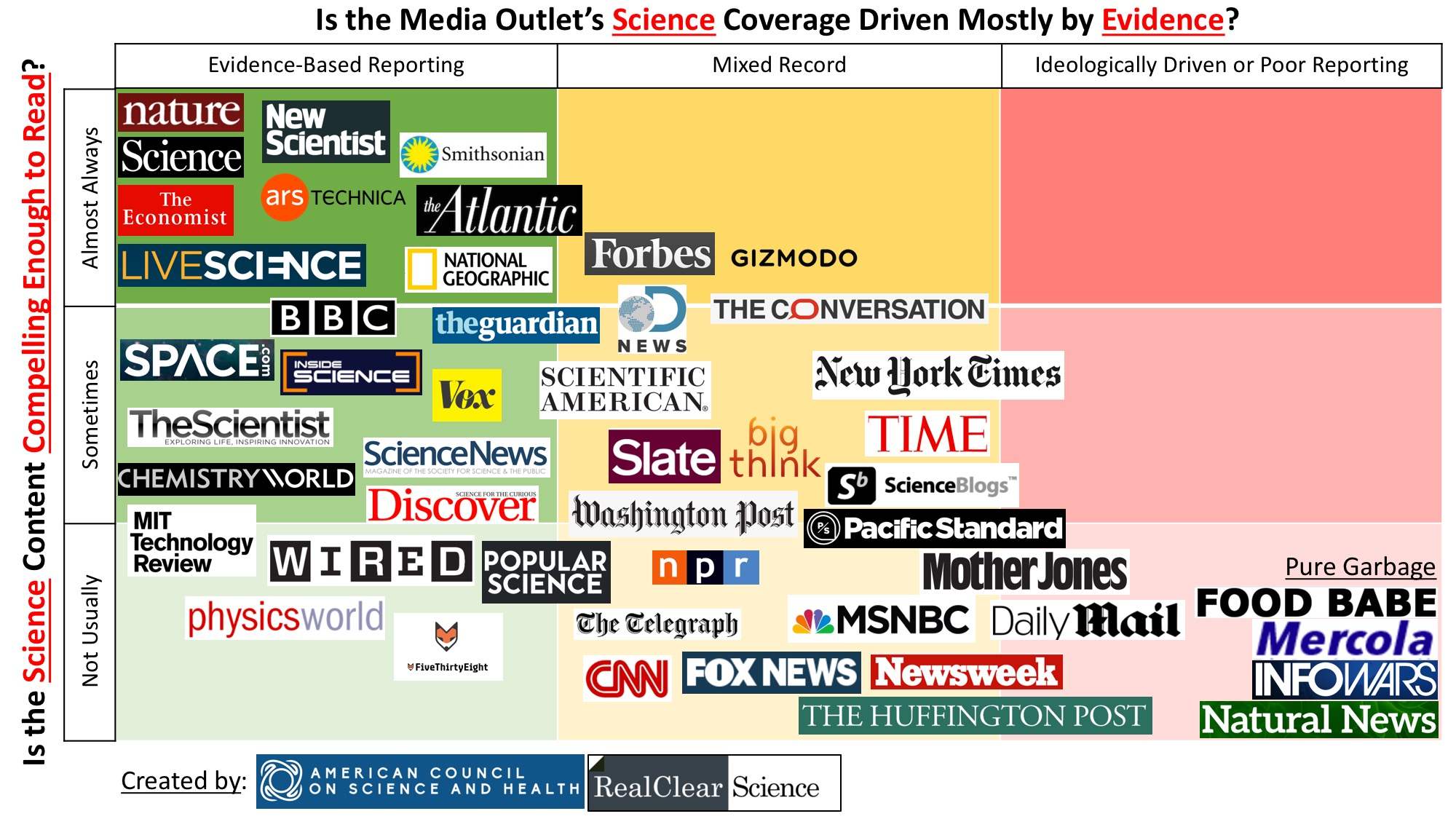 Where I work?What are my experiences with media?
icebraker
Scientific environment vs lay environment 

Contextualize your findings 
( society, sport, ...) 

Think about good parallels that make your story more relevant
Structuring the Content:
You: What is my goal?

Media: What‘s the news? 
 
  
Who is audience? / Who we are  addressing?   

What will be my message? 

What are my advantages and why? 

Where I have to be careful ( demage control)?  

How I will present that to media?
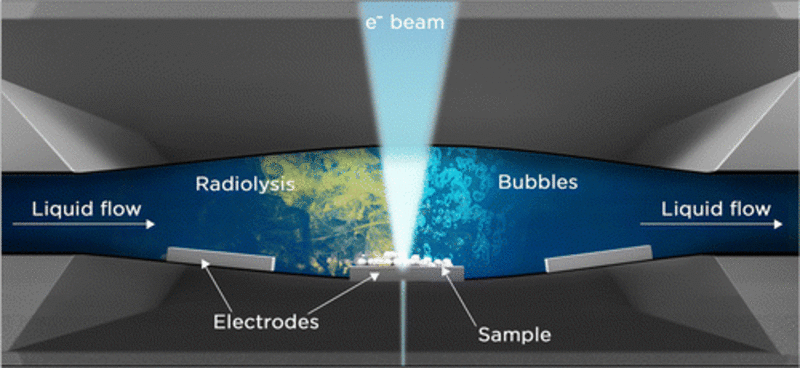 Story planning
[Speaker Notes: Načrtujem mojo zgodbo. Vzamem 5 minut miru- in podelim s svojimi kolegi. 
Poskušam strukturirati]
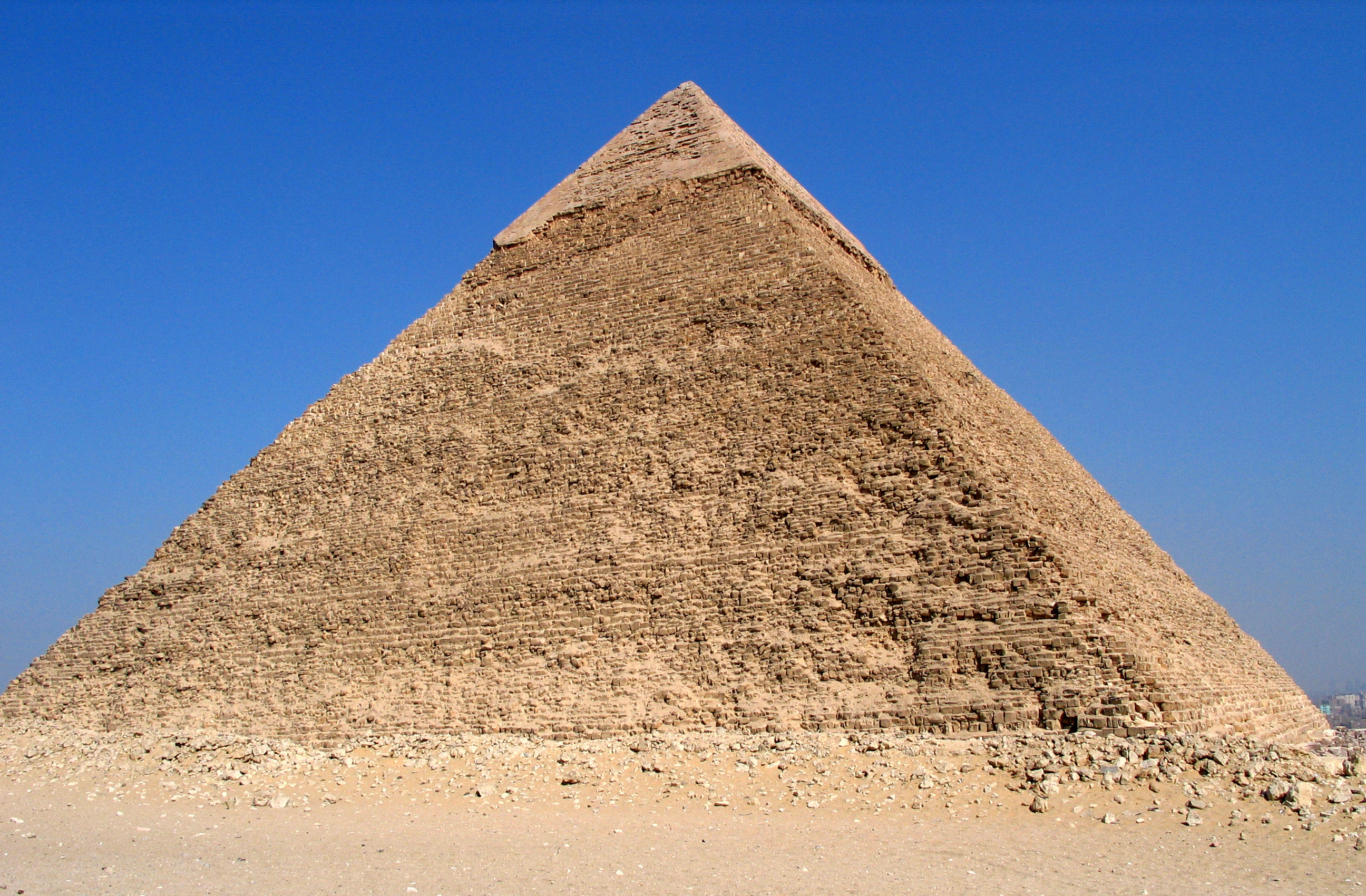 The lead: 30 most important words. The hook.  –
The body: arguments, explanation, statements,  information, photos,…  –
The tail:extra info, related research, other sorces  –
[Speaker Notes: INVERTED PYRAMID 
Forget introduction  - WHY this is relevant ? 

FORGET EXPLAINING HIPOTESIS – Which social challenge /problem you are addressing?  

Forget the conslusion – What is the benefit, what is the next step that should follow your research.]
Press conference? Event?
Presentation?
Shall we mix audiences?
When involve social networks?
Radio?
TV?  =  Digital?
Print?
Stakeholders mapping
Media list
Messages mapping 
Outcome
Which tools we will use? Which media outlet we will address?
Visuals
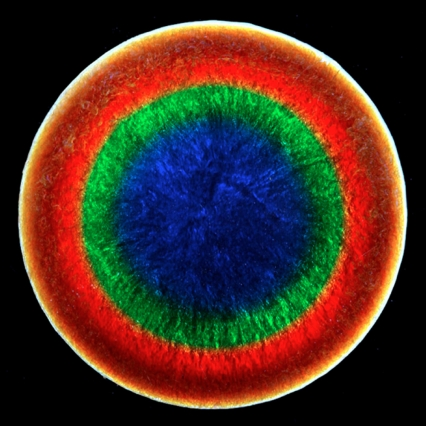 Create understanding 
Save time
Enhance attention 
Help control timing and nervousness
Max: 6 lines or/ and 7 words per line
[Speaker Notes: Felice Frankell, MIT: 
1 slide per 3 minutes.  - 10 min presentation = 3 or 4 slides.]
Be friendly and warm. 
Be ready to tell them something that they don‘t know, yet. Focus on your energy. 

Think about you story. 

How shall I open the presentation with: 
Question?
Interesting facts?
Alerting curiosity? 
Personal experinece?
Getting into the right mood
[Speaker Notes: Audience may seem intimidating ...sometimes
Do not react on their behaviour. Turn to those who are listening to you.]
CONTROL THE MESSAGES
TOOLS
Written statement (press, internet, social networks)
Audio statement (radio, internet, social networks)
Video reaction - photos and (live) broadcast (TV, internet, social networks)
How to prepare ?Can we do it alone?
CONTEXT
CHECKLIST
Lead (Who/what? or When? Or quote Aha!)
The lead as appetizer
The lead is more informative than the title
As much W’s in a compact (not extensive) style
The sentences are short, the language simple
Inverted pyramide
Written statements. Print.
[Speaker Notes: Piramida. 
Razumljivost in relevantnost Kaj je rezultat? Kaj je bila motivacija? Kako/ kje bo to pomagalo družbi, da bo boljša ali bolj napredna?  je]
TIME TO EXPLAIN
CHECKLIST
Relevance, importance, appeal
  Extreme understandability - especially for one-time listeners
  What is the most important comes first (inverted pyramid)
Lead (Who/what? or When? Or quote Aha!)
 The lead as title
 The importance of the announcement
 As much W’s in a compact (not extensive) style
 The sentences are short, the language simple
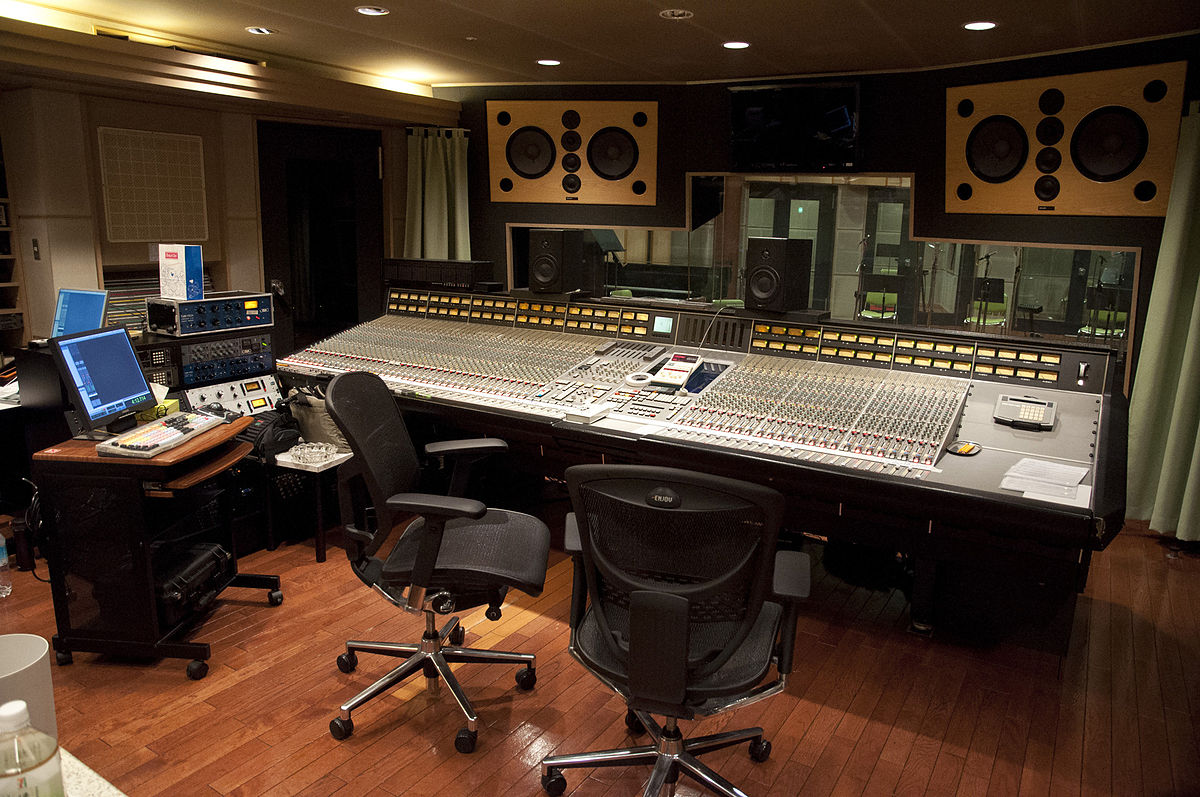 Radio. Podcasts.
Key words 
Voice range: volume ( hands up) vs. whisper  
Pauses
Diaphragm 
Silence 
Voice modulation  

When planning for a year, plant corn. 
When planning for a decade, plant trees. 
When planning for life, educate and train people.
Voice
[Speaker Notes: Najprej poudarki – besede 
Volume – glasno, primi za diafragmo ob besedah,]
VISUAL IS IMPORTANT
CHECKLIST
The ultimate significance of the first shot
  The proportion between spoken text and images
  The importance of the announcement
  As much W’s in a compact (but lively) style
  The sentences are short, the language simple
TV, social media
[Speaker Notes: Essece: picture and sound harmony
3 sec prnciple]
Breath – relax – smile

Body language or body noise 

Moving?  Or, finding  i-spot 

Do not lock arms

Eye contact 

Contact with audience
Body Language
Research disemination. Projects.
Strategy   Plan 
Proactive
Operational
Usually engaged with partners
Task / objective oriented – disemination 
Shorter term
Endorsment 
Controlled
Defined audiences
Project communication plan
Who should communicate? 
  
Whos is audience? / Who we are  addressing?   

What is the news? 

What will be my message? 

What are my advatanes and why? Where I have to be careful ( demage control)?  

How I will present that to media?
Who is (your) target audience?
Best EU practises and some resources:
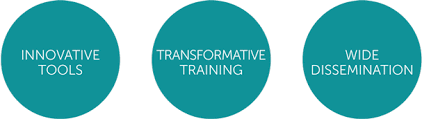 [Speaker Notes: Get over yourself! 
It is about them, not you.]
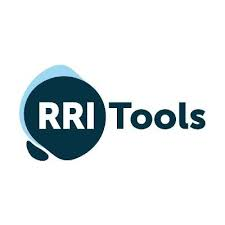 www.rri-tools.eu

Consortium of 26 organizations participating in the RRI Tools project
27 workshops involving 400 stakeholders in 24 countries across Europe 
300+ resources in the Toolkit have been selected by the RRI Tools members with the collaboration of their partners in Europe
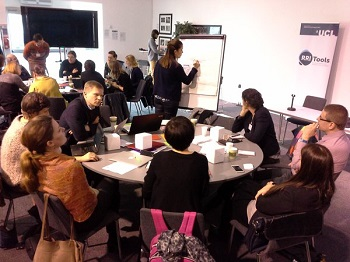 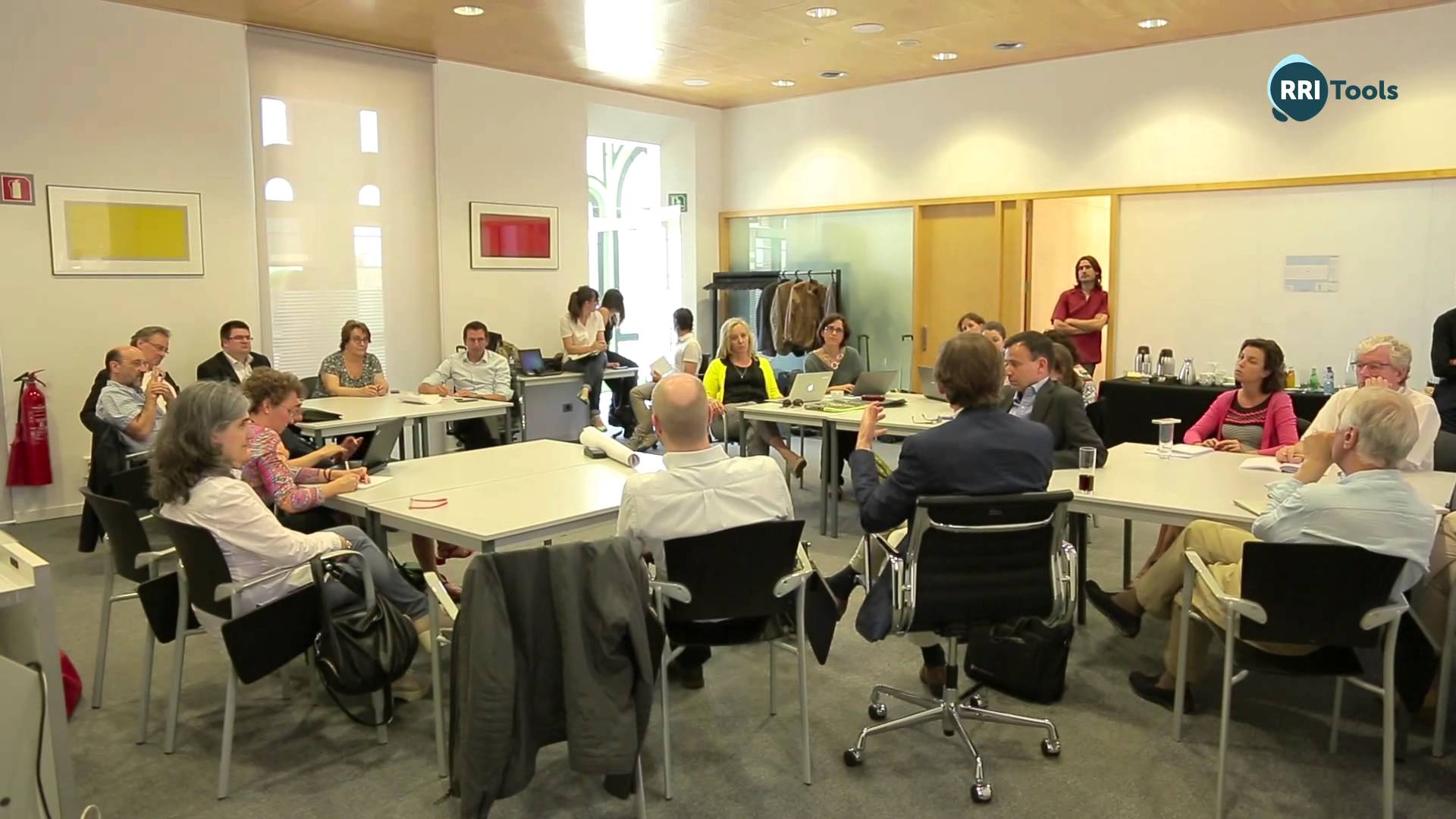 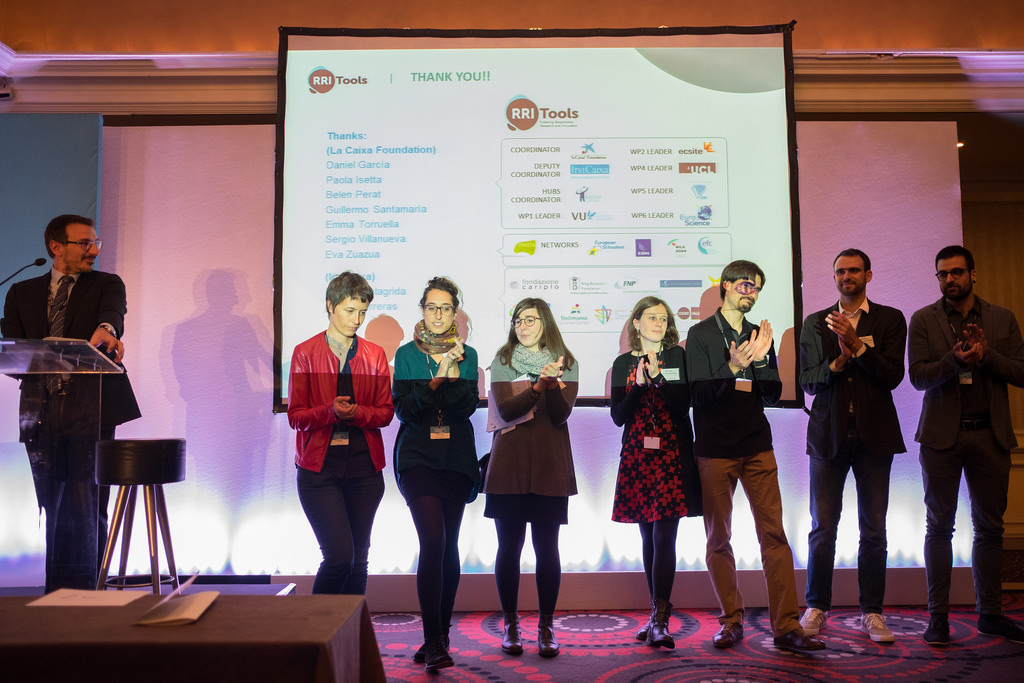 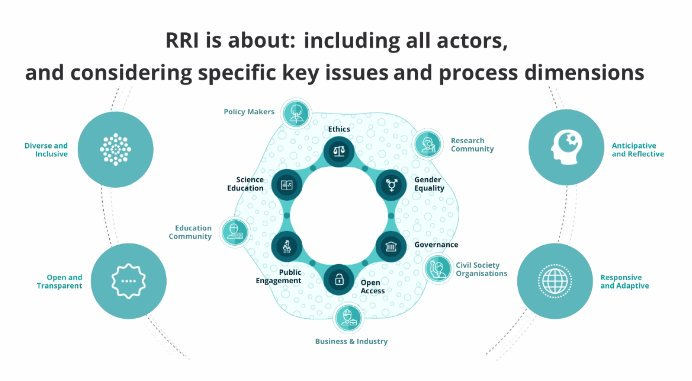 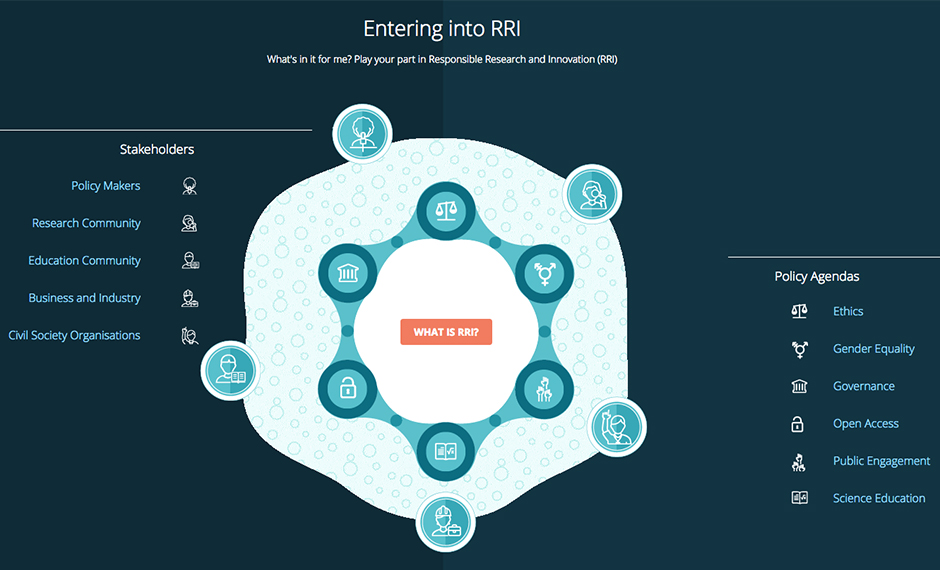 [Speaker Notes: Public engagement! !! USA, psevdo znanost, edukacija novinarjevc, obravnava deležnikov,]
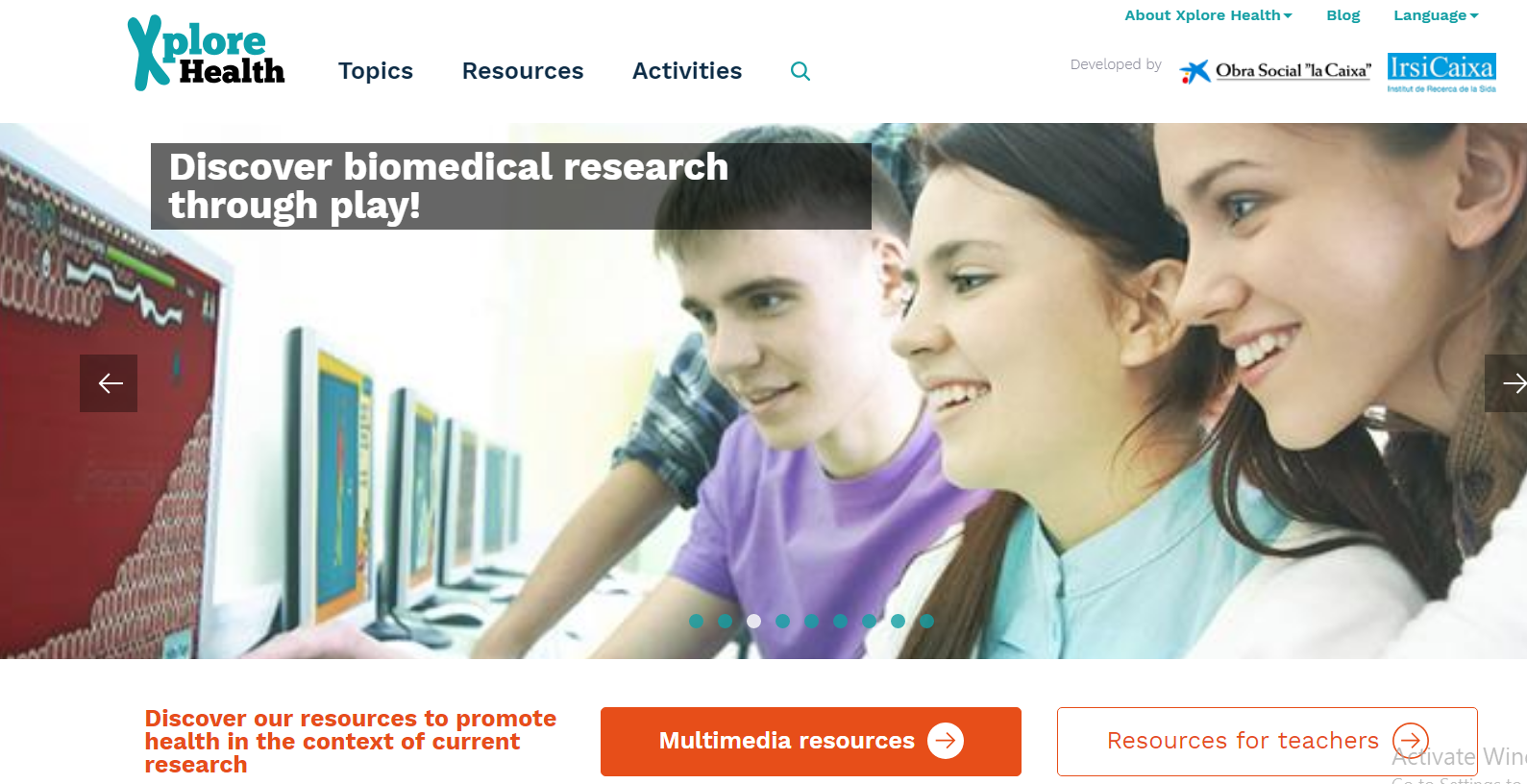 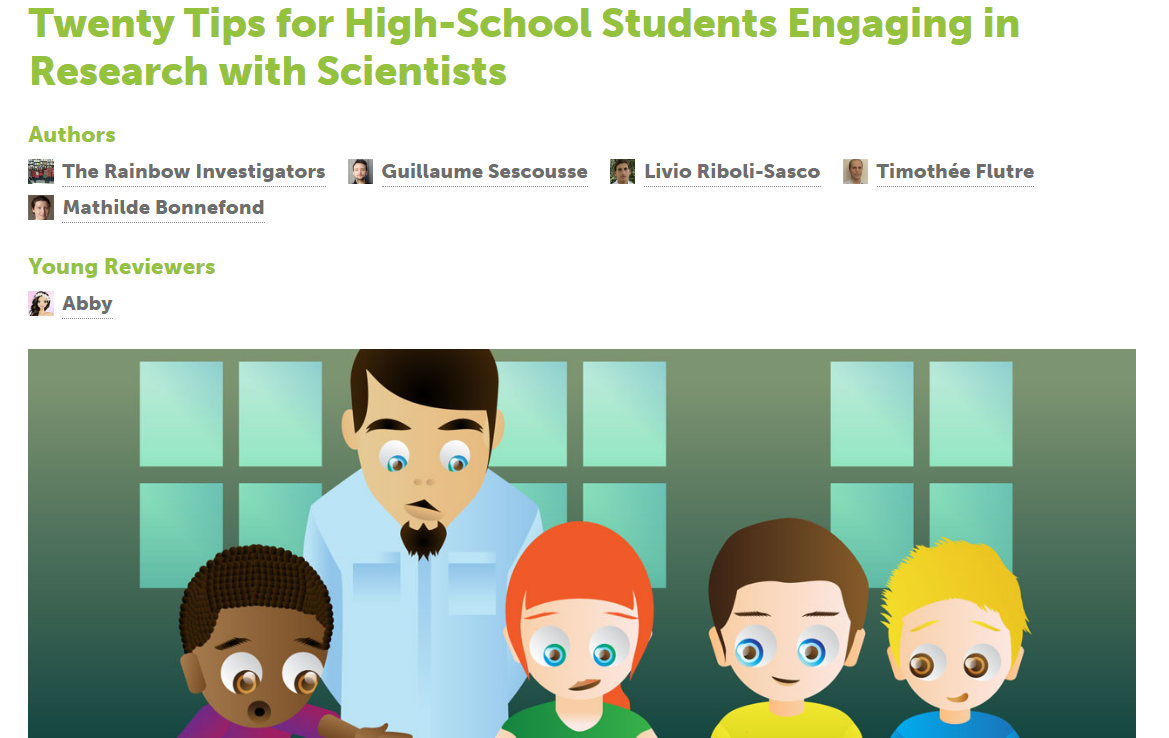 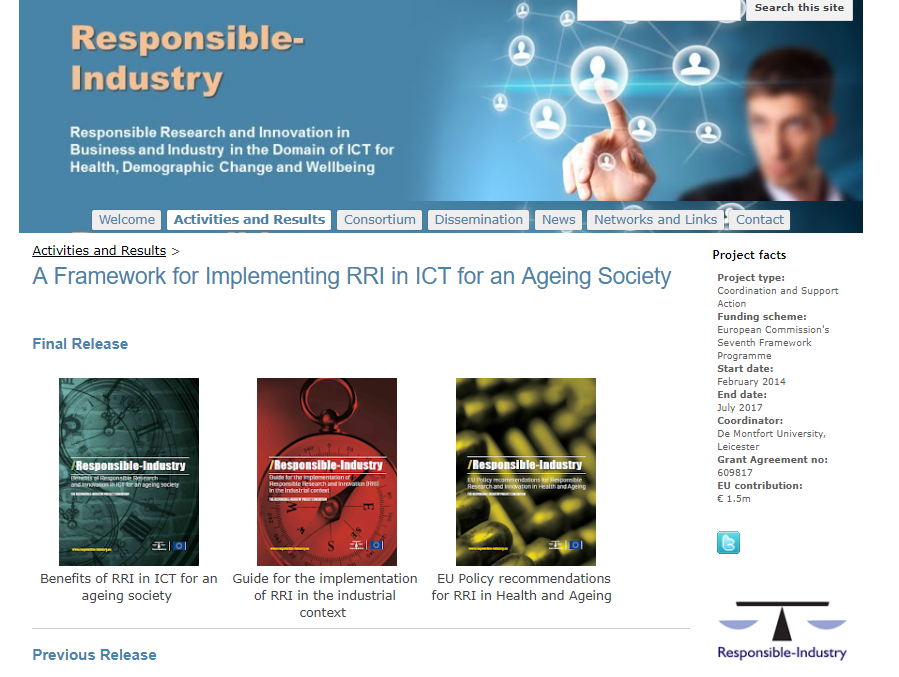 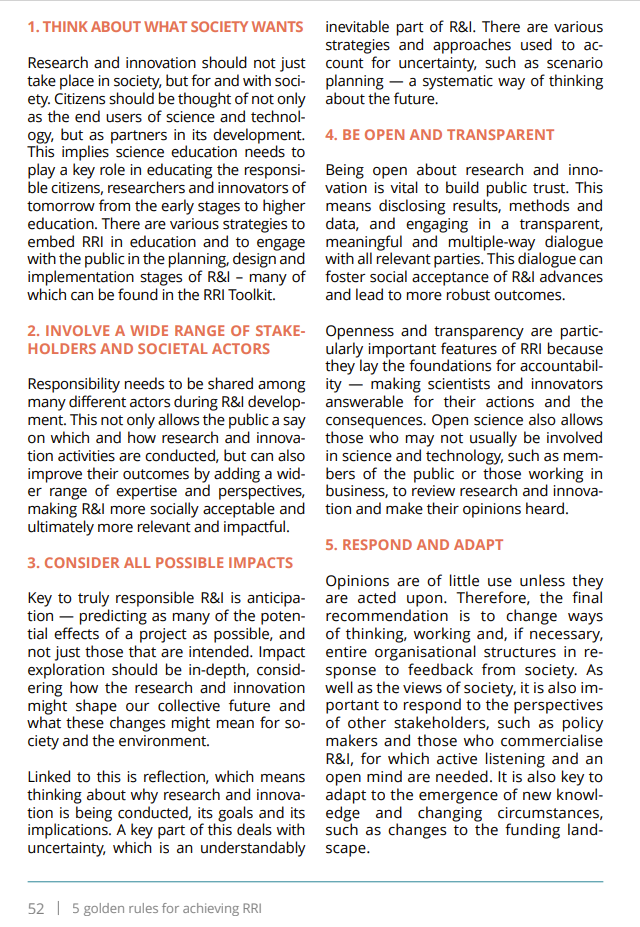 Plan it. Get help. It‘s all about skills!
Crisis
Proactive / Reactive 
Short term
One issue, one objective
Issue management
Conclusion...
Take aways:  - there is no „copy – paste“ to use- be creative and find a relevant context- it is about the impact and reputation   - get the skills (pressure your RI)- be confident: you create better society
Does this resonate with my RI?
Thank you
jadranka@kontekst-svetovanje.si